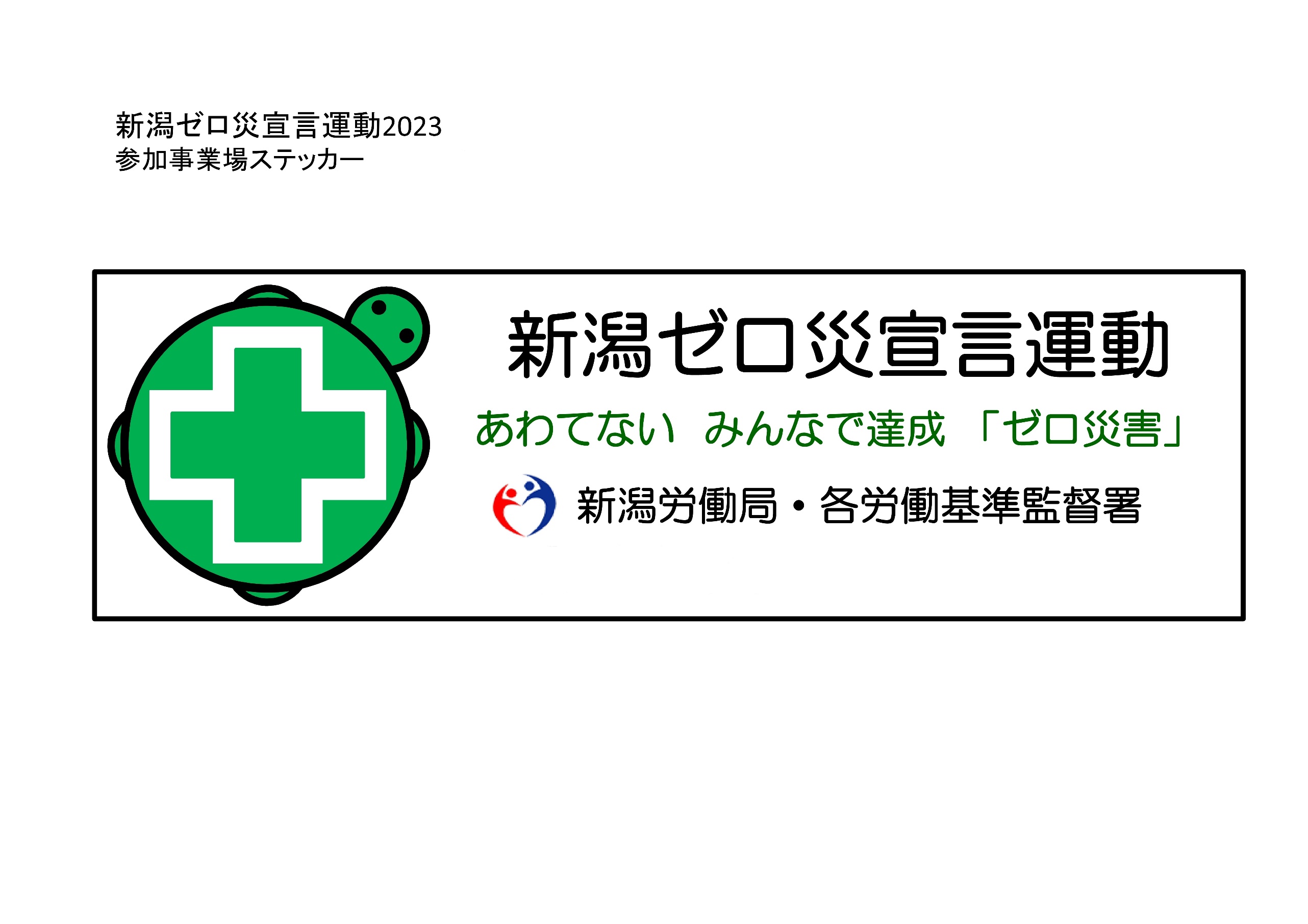 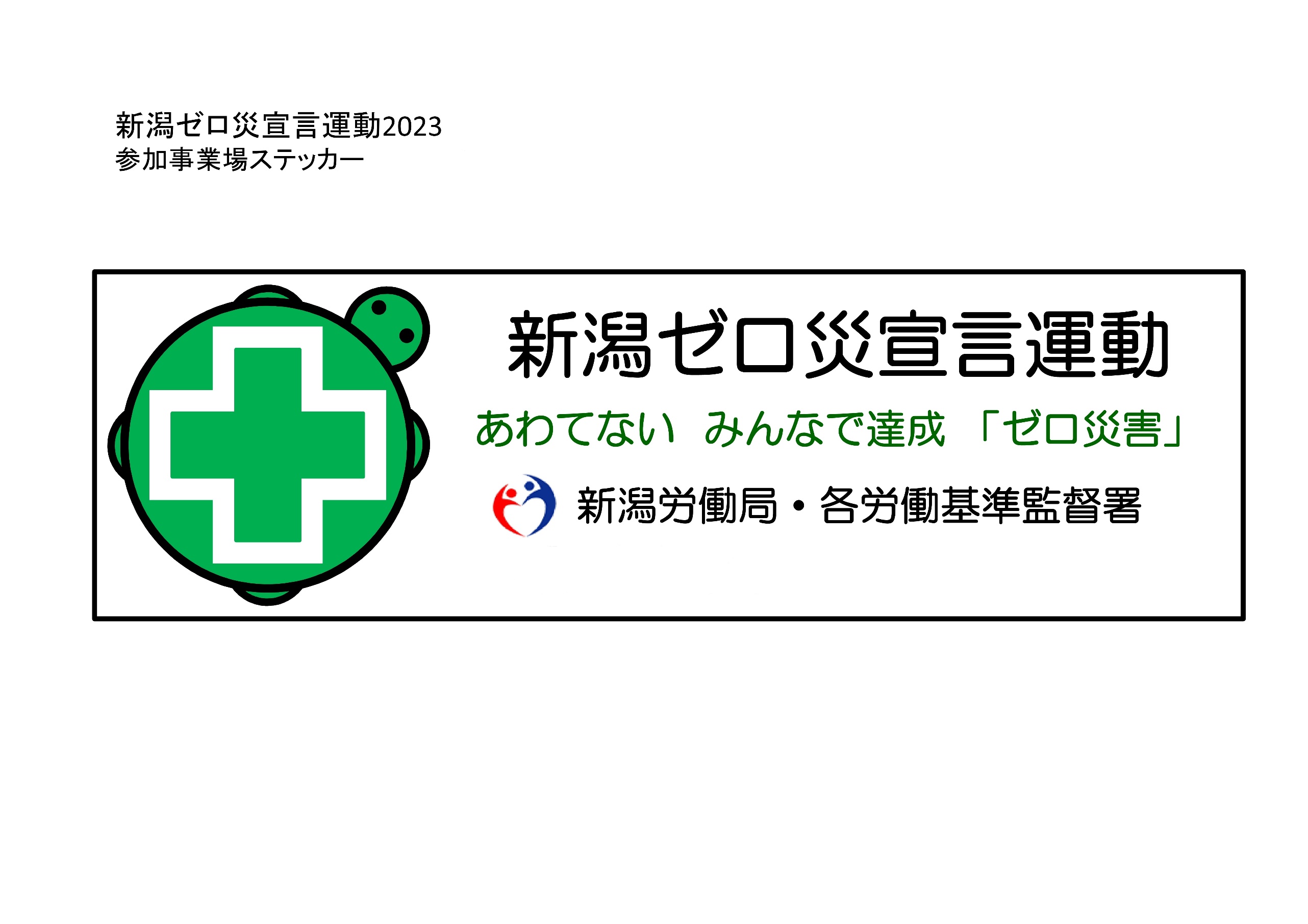 ○○会社　　　○○災害防止協会　など
↑↑□に会社名などを入れてご活用ください